UNIT 11. WHAT TIME IS IT?
LESSON 1
WARM UP
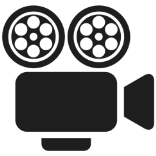 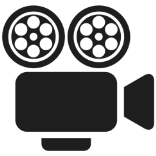 CLOCK
seven
Seven fifteen
Seven twenty-five
Seven thirty
Seven forty-five
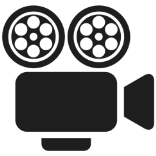 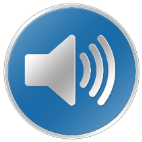 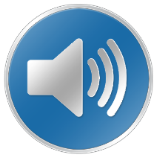 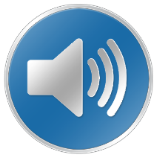 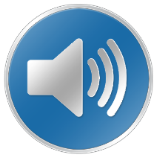 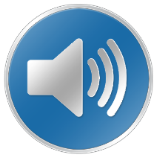 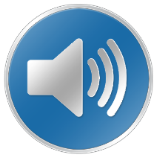 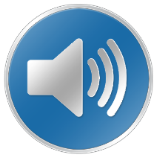 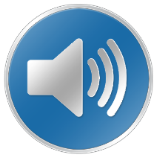 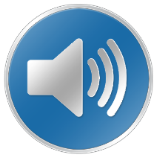 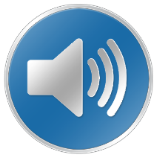 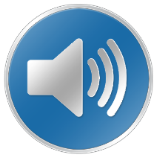 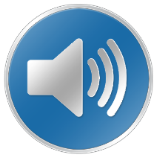 It
What time is it?
It
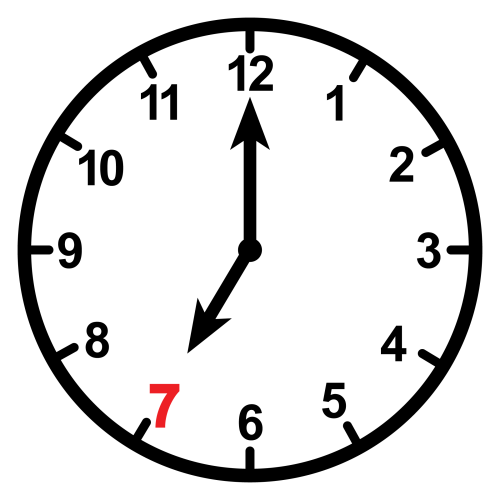 It’s
seven
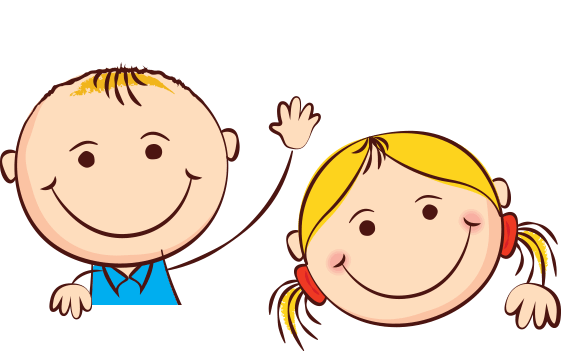 It
What time is it?
It
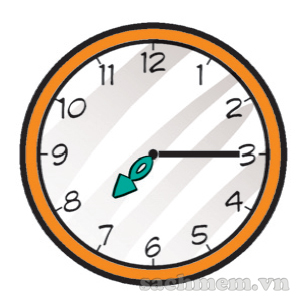 seven fifteen
It’s
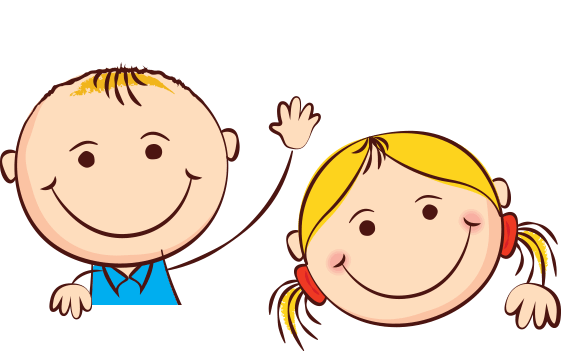 It
What time is it?
It
It’s
seven twenty-five
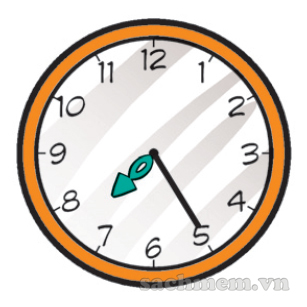 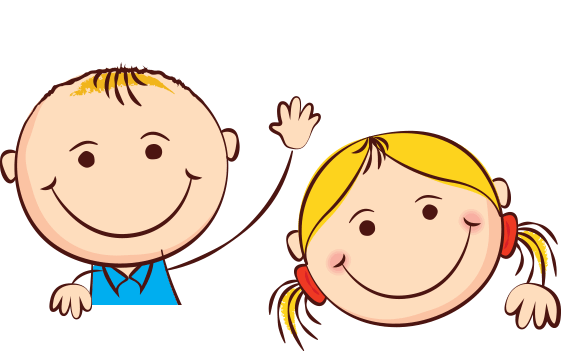 It
What time is it?
It
seven thirty
It’s
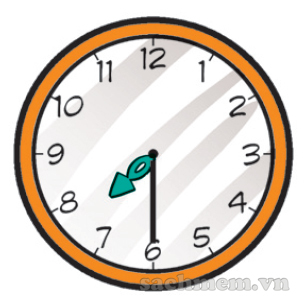 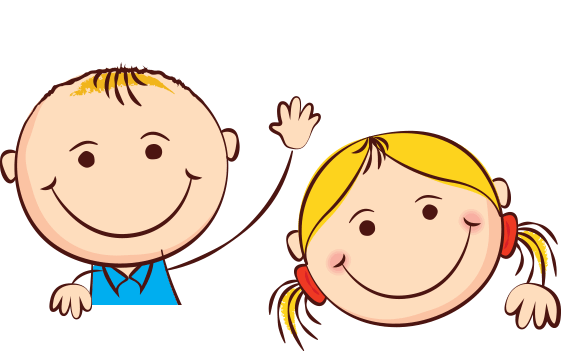 It
What time is it?
It
It’s
seven forty-five
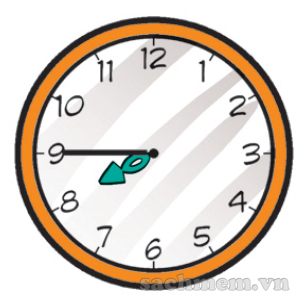 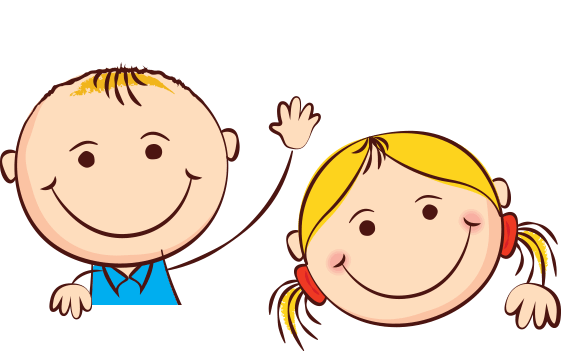 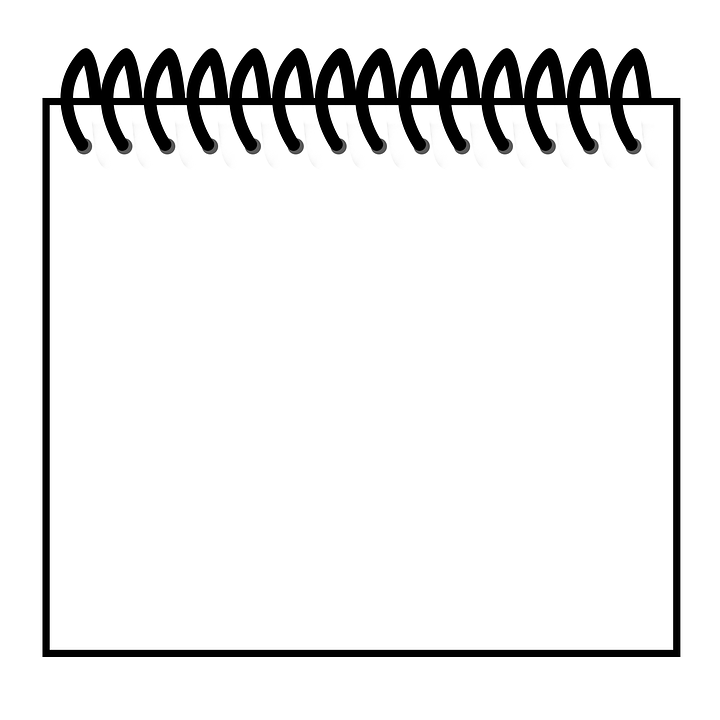 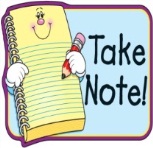 1. Vocabulary
- clock
time
2. Model sentence
What time is it?
 It’s seven (o’clock)
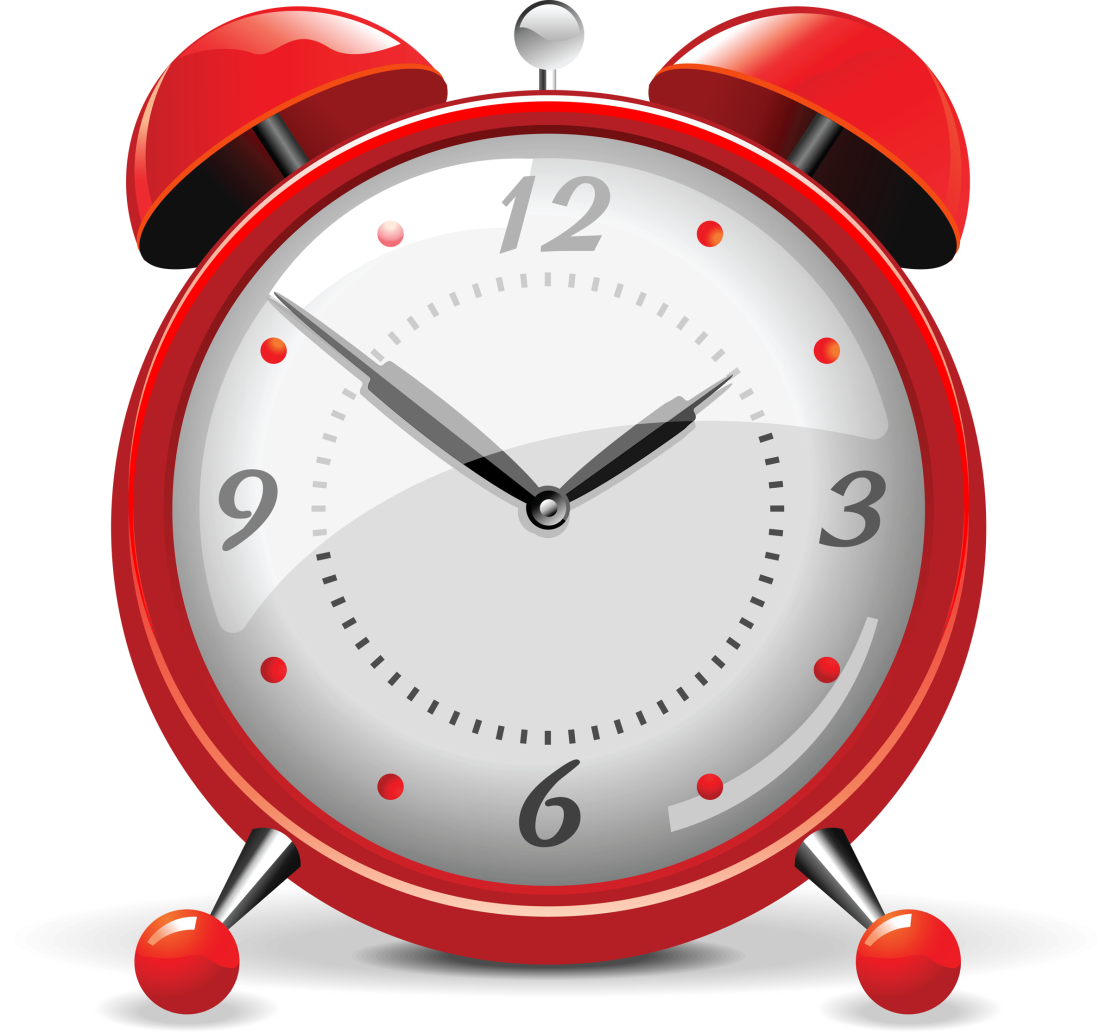 LISTEN & TICK
1
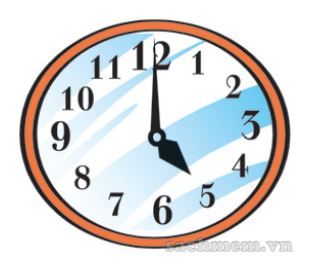 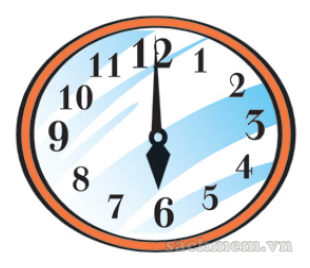 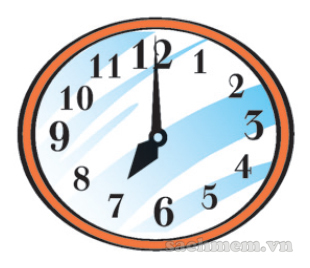 a
b
c
LISTEN & TICK
2
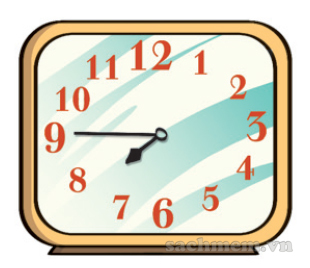 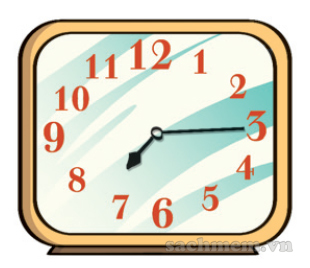 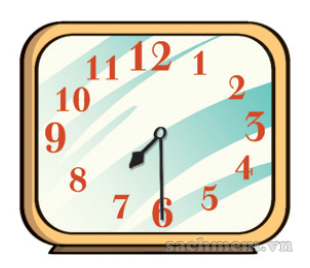 a
b
c
LISTEN & TICK
3
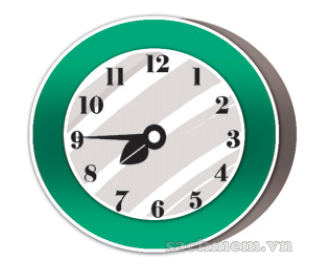 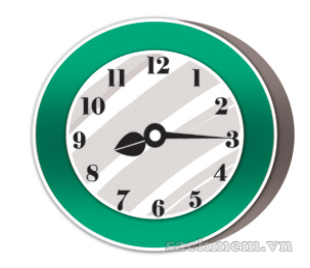 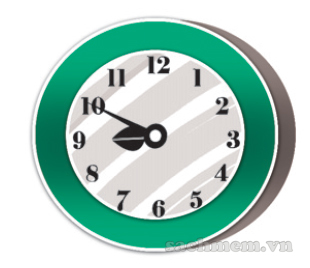 a
b
c
1
LOOK & WRITE
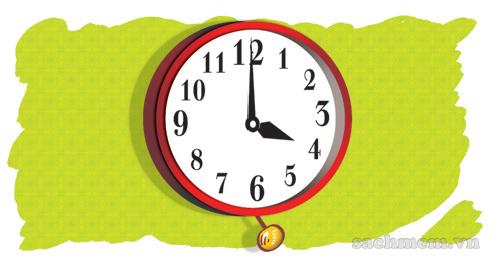 A: What time is it?
             B: It’s
four o’clock
1
LOOK & WRITE
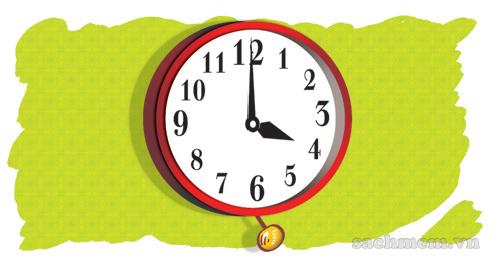 A: What time is it?
             B: It’s
four o’clock
2
LOOK & WRITE
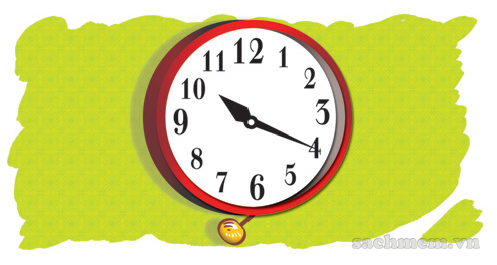 A: What time is it?
             B: It’s
ten twenty
3
LOOK & WRITE
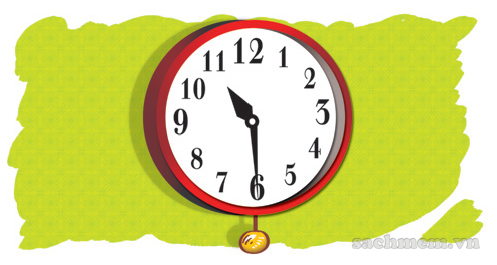 A: What time is it?
             B: It’s
ten thirty
4
LOOK & WRITE
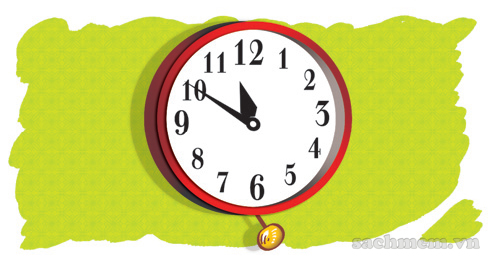 A: What time is it?
             B: It’s
eleven fifty
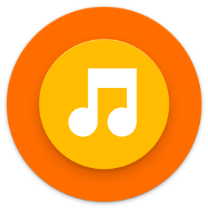 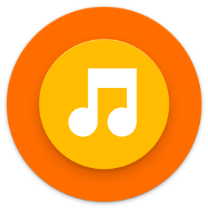 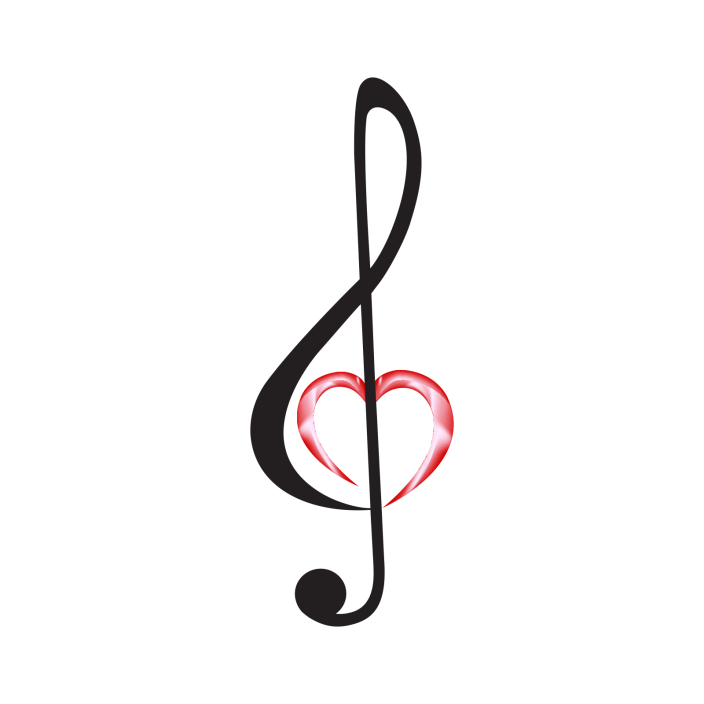 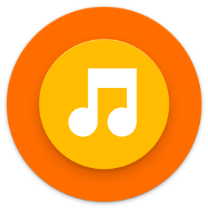 1
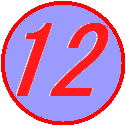 3
2
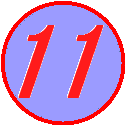 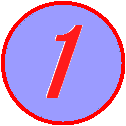 4
5
6
1
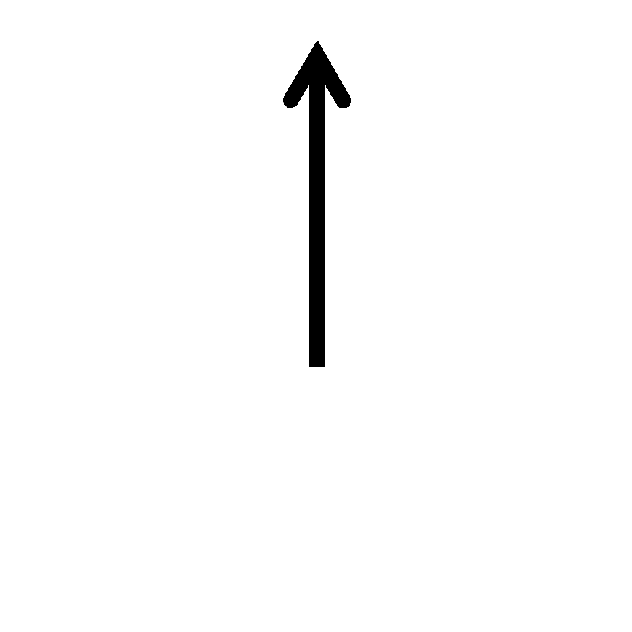 2
7
8
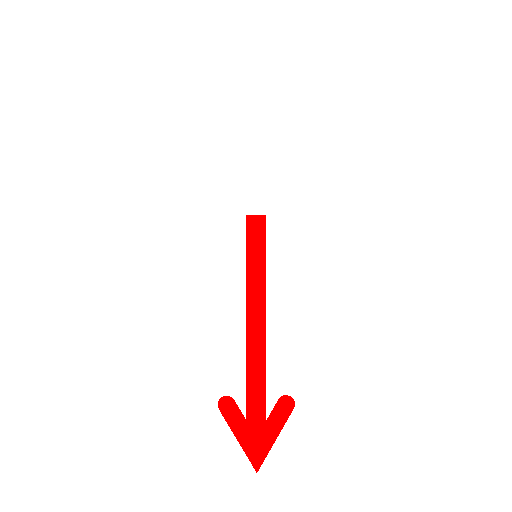 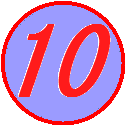 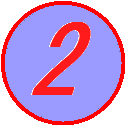 Team 2 Score
Team 1 Score
9
5
55
3
4
5
6
7
8
9
50
10
1
3
2
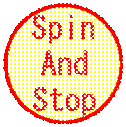 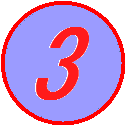 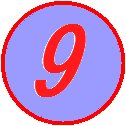 0
0
4
5
6
45
15
1
Team 4 Score
2
7
Team 3 Score
8
20
40
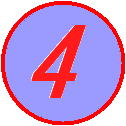 9
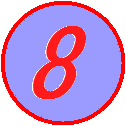 3
4
5
6
7
8
9
25
35
30
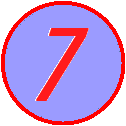 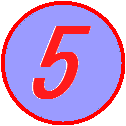 0
0
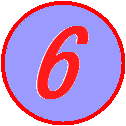 [Speaker Notes: Hour hand every 30 degrees per minute hand at 360 degrees.   1 to 12]